Mozgástan, mozgásfejlődés, neurobiológia
Oktató: Katona Péter
A mozgásszabályozás fizikai megközelítése
Tömeg-rugó modellek
Határérték szabályozás


Az Egyensúlypont elmélet
Szabályozás referens konfiguráció által
Mozgásszabályozás
Két fő megközelítés az akaratlagos mozgások szabályozására
Szabályozáselméleti és mérnöki
Központi idegrendszer számításokat végez a környezet és a test különböző részeinek egymásra hatásának következményeként
Neurofiziológiai és fizikai
Jelenleg még nagyon nyers – sok ismeretlen részlet
A mozgásszabályozás fizikai megközelítése
Nincsenek számítások az idegrendszerben
Test különböző részei közötti illetve a test és a környezet közötti kölcsönhatások leírása a fizika törvényei segítségével
Élettelen világ fizikai leírása előrehaladott
Mozgásszabályozás kérdéseinek megválaszolásánál problémákba ütközik
Szándékos, tervszerű mozgások
Komplex rendszer sok kritikus változó nem mérhető közvetlenül vagy egyáltalán nem megismerhető
Egyszerű lineáris oszcillátor
Problémák a tömeg-rugó modellekkel
Tömeg-rugó modellek
Egyszerű lineáris oszcillátor
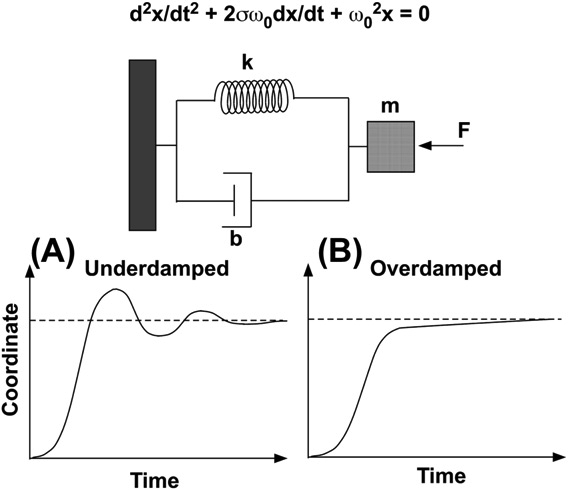 Stiffness – külső erő hatásával szemben –rugó
Hossz – normál hossz
Csillapítás – sebességgel szembeni ellenállás
Hosszváltozás esetén
Izmok alulcsillapítottak
Újabb eredmények:
Izomaktiváció során az alaptulajdonságok megváltoznak
Stiffness – nem-lineáris változás
Csillapítás – nem-lineáris változás
Normál hossz (L0 – hossz külső erőhatás nélkül)
Aktivációs határérték mint szabályozó változó
Persistent inward currents (PIC) – Hosszantartó (Ca2+ ion) beáramlás
Határérték szabályozás
Határérték szabályozás
Idegrendszeridegsejtekingerelhető sejtekhatárérték tulajdonságok
Határérték feletti depolarizáció  akciós potenciál
Minden vagy semmi
Refrakter periódus
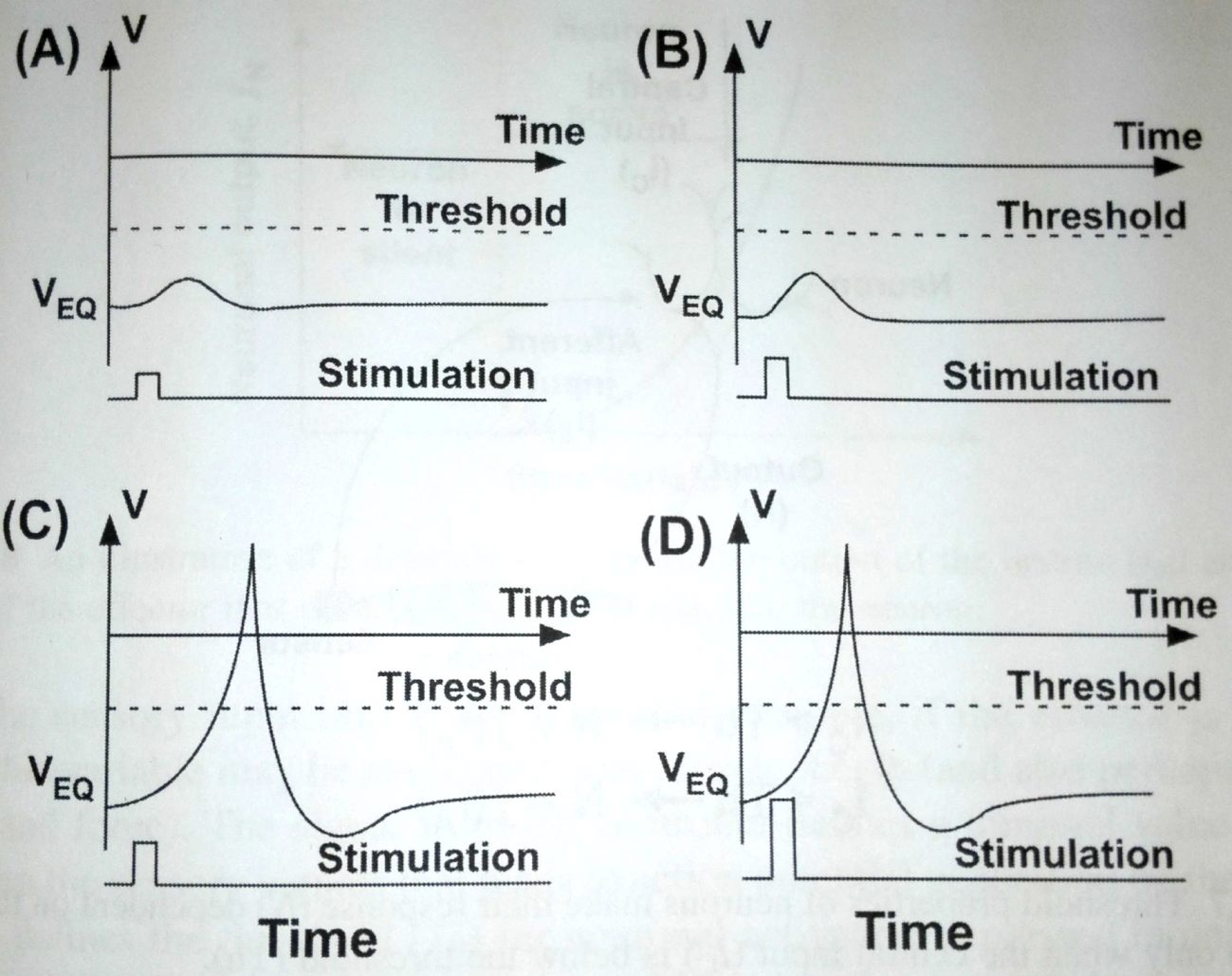 Aktivációs határérték mint szabályozó változó
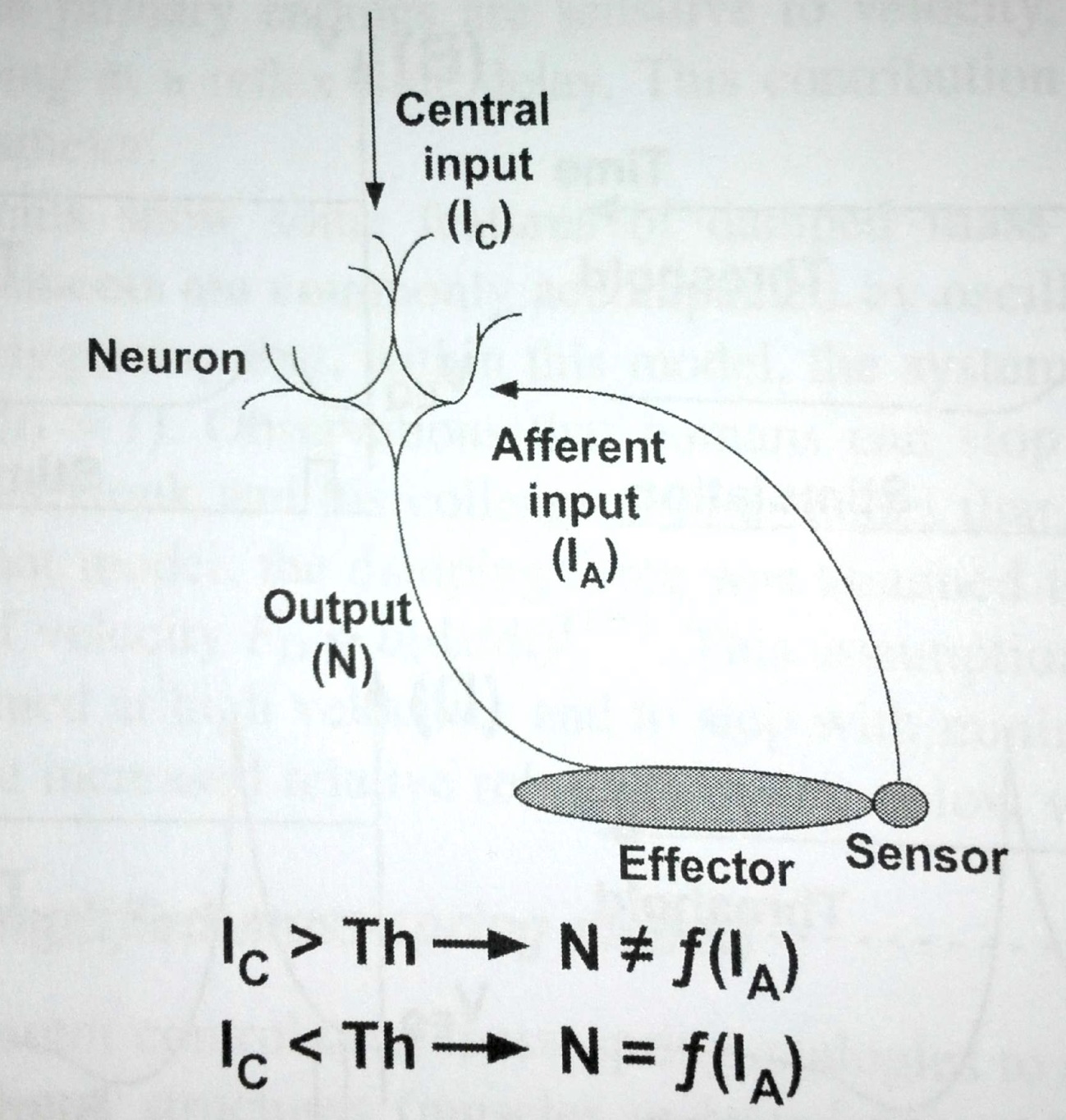 Egyszerű modell  Motoneuron (MN): két féle afferentációval
Központi
Perifériáról érkező
Határérték eléréséhez szükséges depolarizáció a kettő szummációja által
Ha a központi jel határérték feletti  MN tüzelése nem függ a perifériáról érkező jeltől
Ha a központi jel határérték alatti  a MN tüzelése függ a perifériáról érkező jeltől
Aktivációs határérték mint szabályozó változó
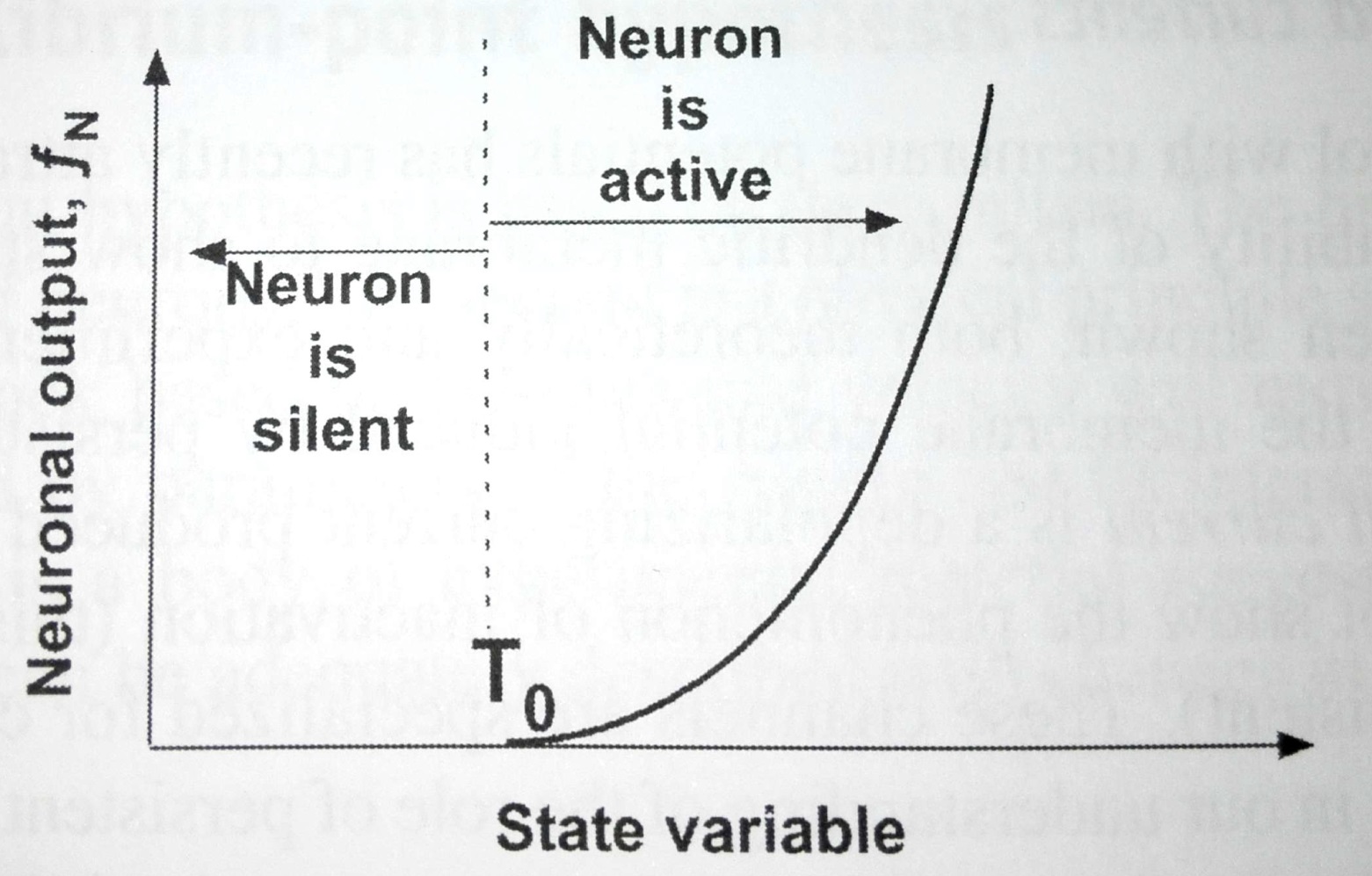 Küszöbérték alatti központi aktiváció:
Meghatározza azt a jelszintet, amit a perifériáról érkező jelnek el kell érni ahhoz, hogy a motoneuron tüzeljen/kisüljön
Perifériás jel nagysága függhet pl.:
Izomhossz
Összehúzódás sebessége
Izom által kifejtett erő
Gyakorlatilag a reflexek hatásának érvényesüléséhez szükséges minimális állapotot (állapot változást) határozza meg (állapotváltozó)
Aktivációs határérték mint szabályozó változó
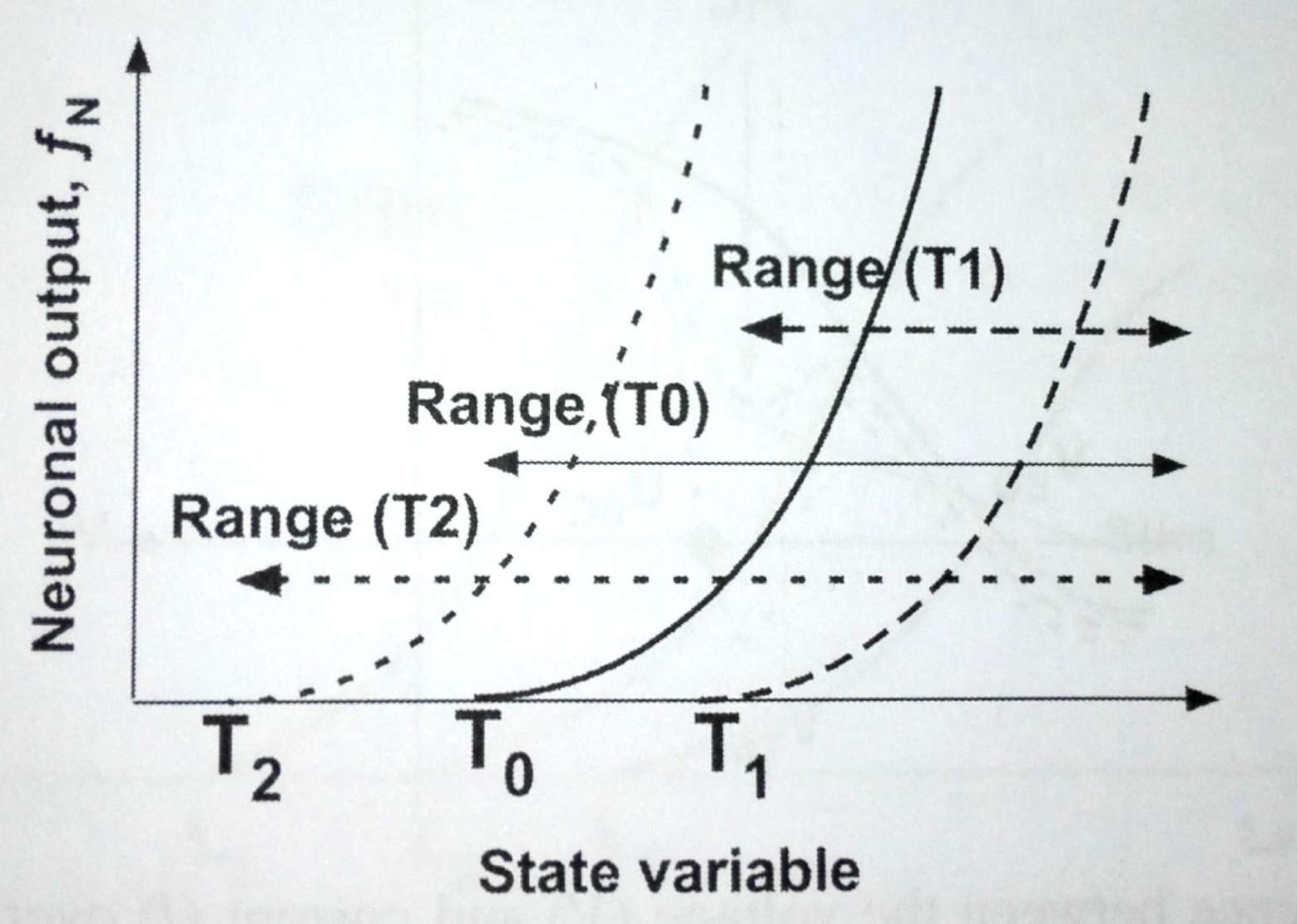 FONTOS!!!
Nem az akciós potenciál kialakulásához szükséges membránpotenciál-küszöb/határérték változik, hanem az aktuális potenciál és a küszöbpotenciál közötti különbség


Aktivációs küszöb változás
Persistent inward currents (PIC) – Hosszantartó (Ca2+ ion) beáramlás
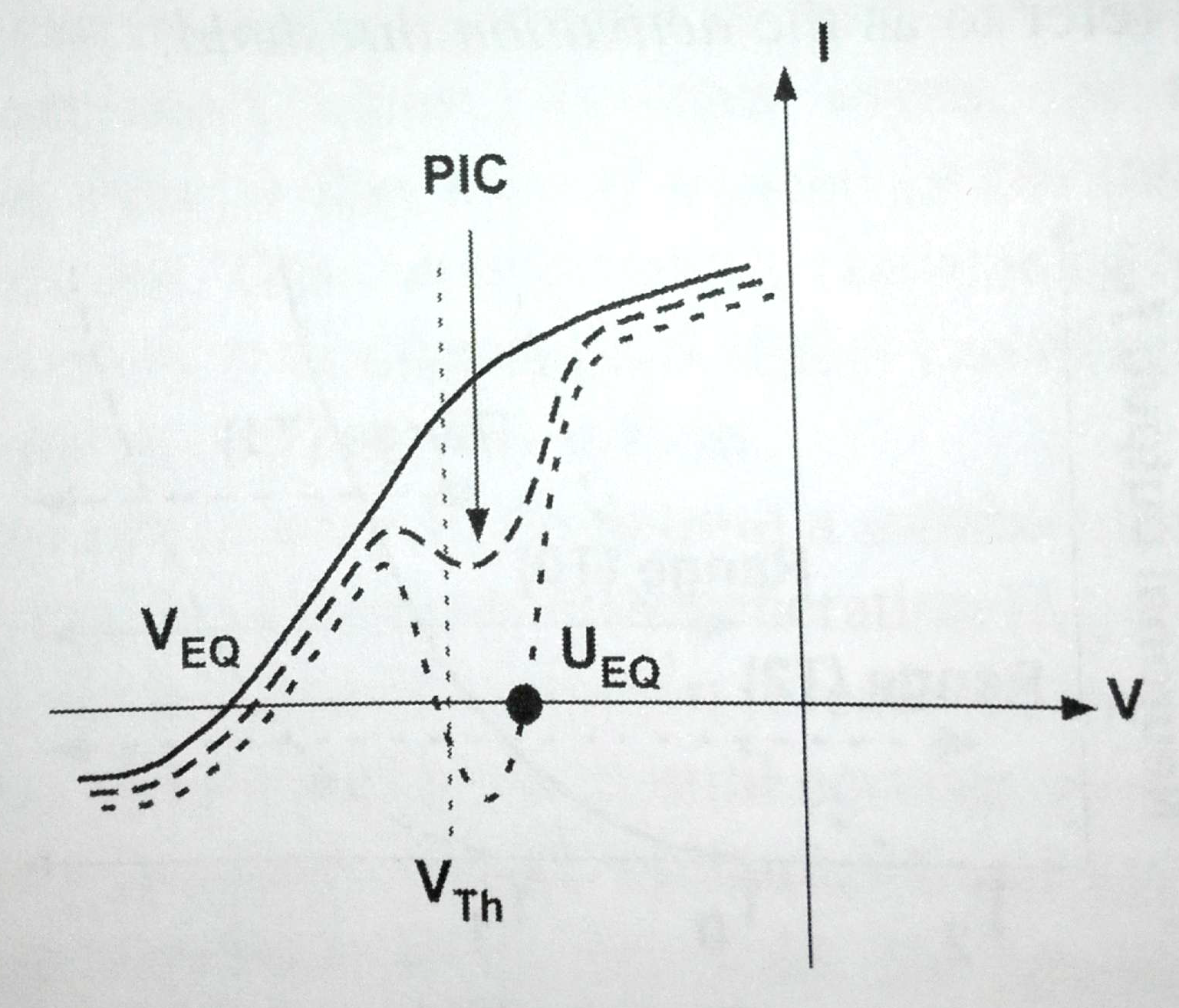 Dendritek membránja képes hosszan depolarizált állapotban maradni
Bizonyos Ca2+ ioncsatornák nem inaktiválódnak
Kialakul egy stabil depolarizált állapot  külső ingerlés nélkül akciós potenciálok keletkeznek
Kitartó, hosszú ideig fenntartott izomkontrakciók
pl.: poszturális izmok munkája
Kísérleti alapok
A nyújtási reflex határértéke mint szabályozó változó
Három alapgörbe
Ízületi szabályozás
Az egyensúlypont elmélet – Equilibrium-point theory
Equilibrium-point theory
3 alapvetésre épül:
Neuronok határérték tulajdonsága
Egy rendszer, ami rendelkezik térbeli pozíción és sebességen alapuló negatív feed-back-kel, egyensúlyi állapot felé fog elmozdulni, amit a rendszert vezérlő paraméterek és a rendszer valamint a környezet közötti kölcsönhatások határoznak meg
Kísérleti eredmények, amelyek azt sugallják, hogy az izmok idegrendszeri vezérlése leírható a nyújtási reflex határértékének változásával
Kísérleti alapok
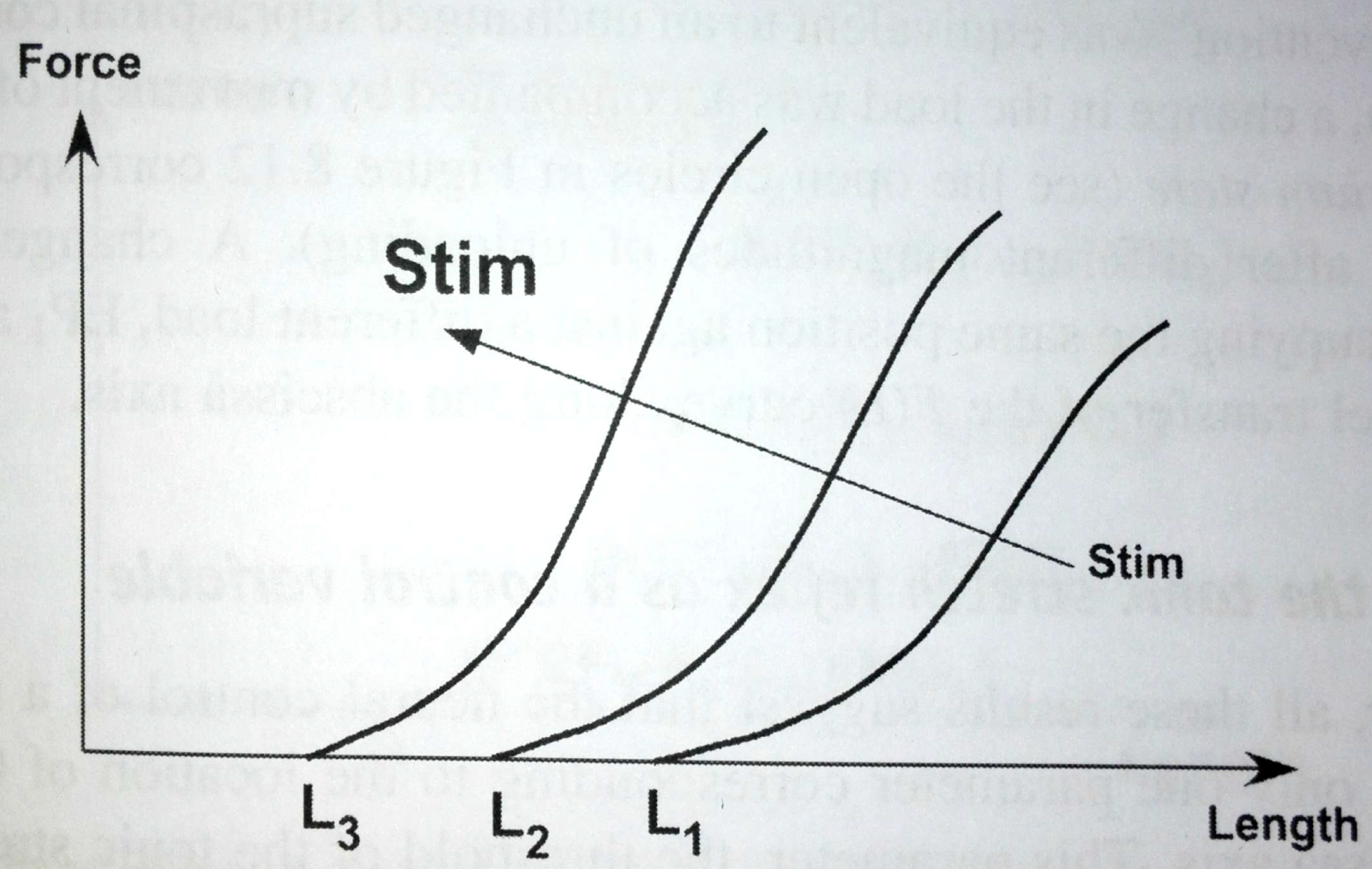 Peter Matthews
Decerebrált macskák izmainak erőkifejtése az izmok hosszának függvényében
Ép beidegzésű izmok erőkifejtése nagyobb nyújtás során, mint a beidegzésüket vesztett izmok erőkifejtése
Hosszváltozás sebessége is befolyásolja az erőkifejtést
Stimuláció (efferens rostok): különböző intenzitás – különböző hossz-erő görbék  F(L)
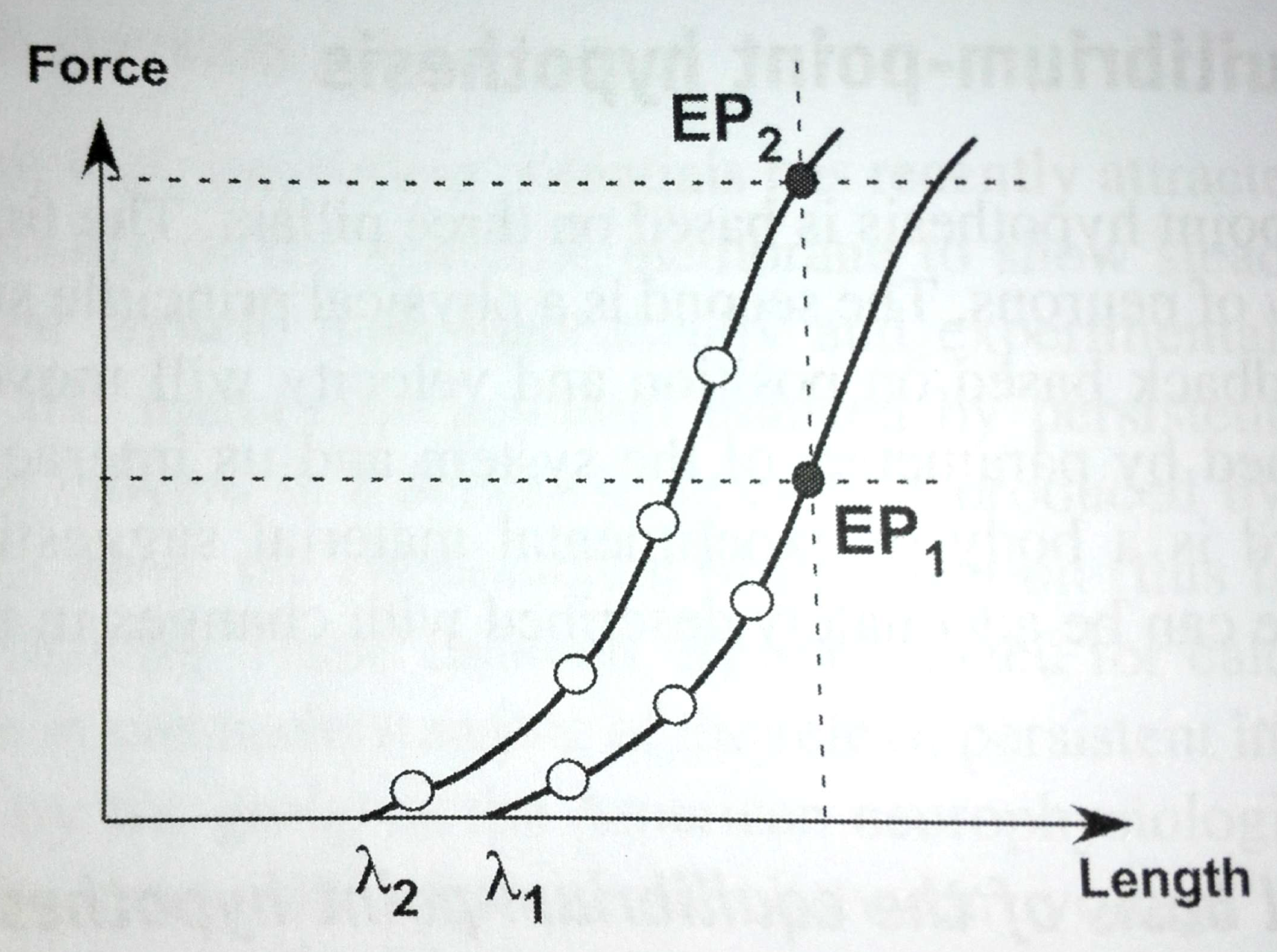 Kísérleti alapok
Anatol Feldman & Grigory Orlovsky
Hasonló vizsgálat, stimuláció magasabb helyen, hasonló eredmények
Feldman 1966
Ép emberek
Súly megtartása – „ne tegyen semmit” amikor megváltozik a súly
„ne tegyen semmi”  változatlan supraspinális szabályozás
Súly megváltozása  pozícióváltozás egy új „egyensúlyi pozícióba”
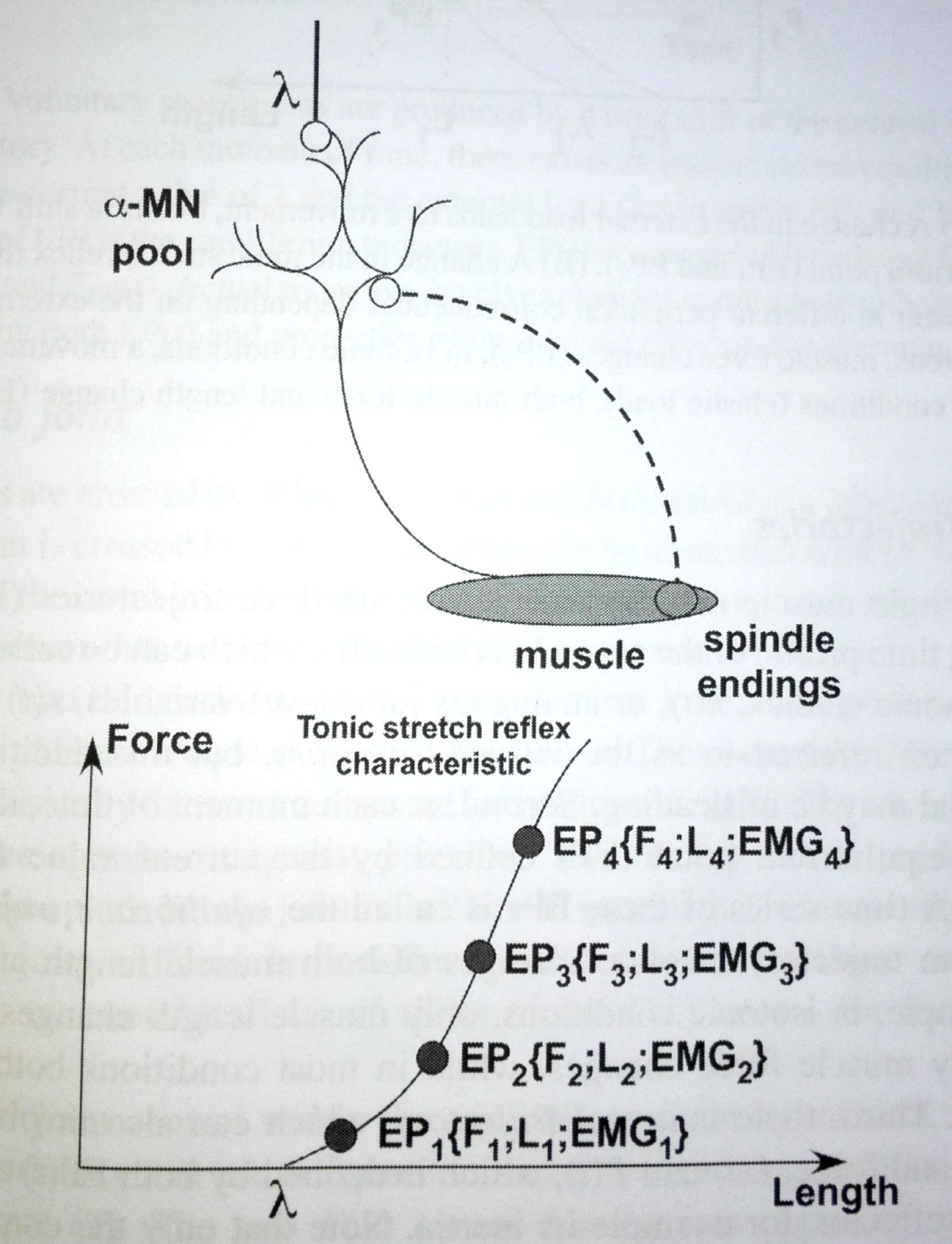 A nyújtási reflex határértéke mint szabályozó változó
Egy paraméterrel leírható az izmok idegi szabályozása, ami az F(L) görbét befolyásolja



A nyújtási reflex határértéke (λ)
Nem határozza meg az izom hosszát, kifejtett erejét, aktivációs szintjét
Ezek a külső erők/terhelés hatására változnak
λ ezek kapcsolatát határozza meg  F(L) görbe  nyújtási reflex karakterisztikája vagy az izom invariáns karakterisztikája
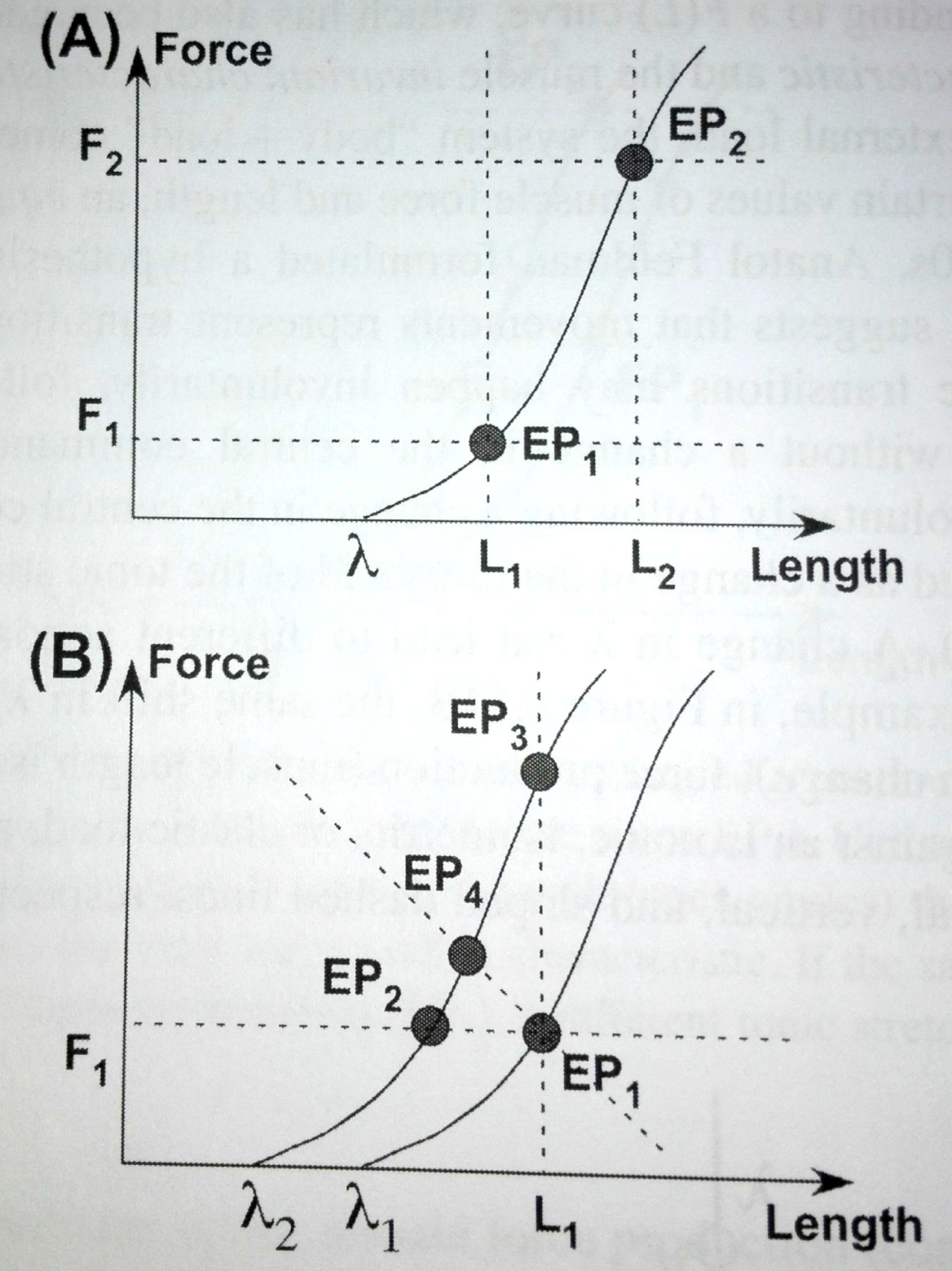 A nyújtási reflex határértéke mint szabályozó változó
Anatol Feldman
Mozgás  váltás EP-k között
Akaratlanul (külső erő változik, λ konstans)
Akaratlagosan (λ változik)
λ változás különböző eredményre vezethet
Izomhossz-változás (izotóniás)
Erőkifejtés-változás hosszváltozás nélkül (izometriás)
Erő- és hosszváltozás egyidejűleg (elasztikus ellenállás)
Három alapgörbe
λ változása az időben  λ(t)  szabályozó görbe
Egyensúlyi pont  λ és külső erő határozza meg  egyensúlyi görbe
Aktuális görbe  előző görbék valamint a test tulajdonságai határozzák meg (például mozgás következtében ható erők)  aktuális görbe
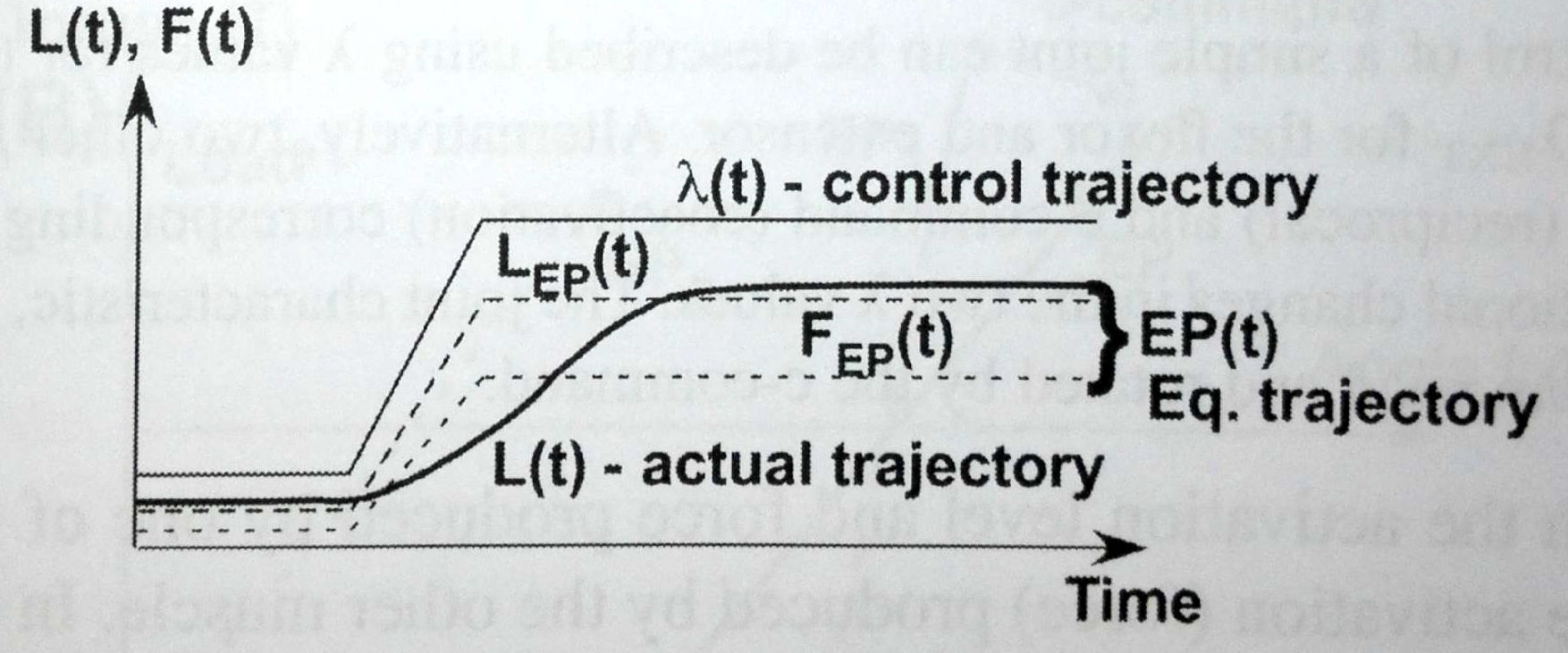 Ízületi szabályozás
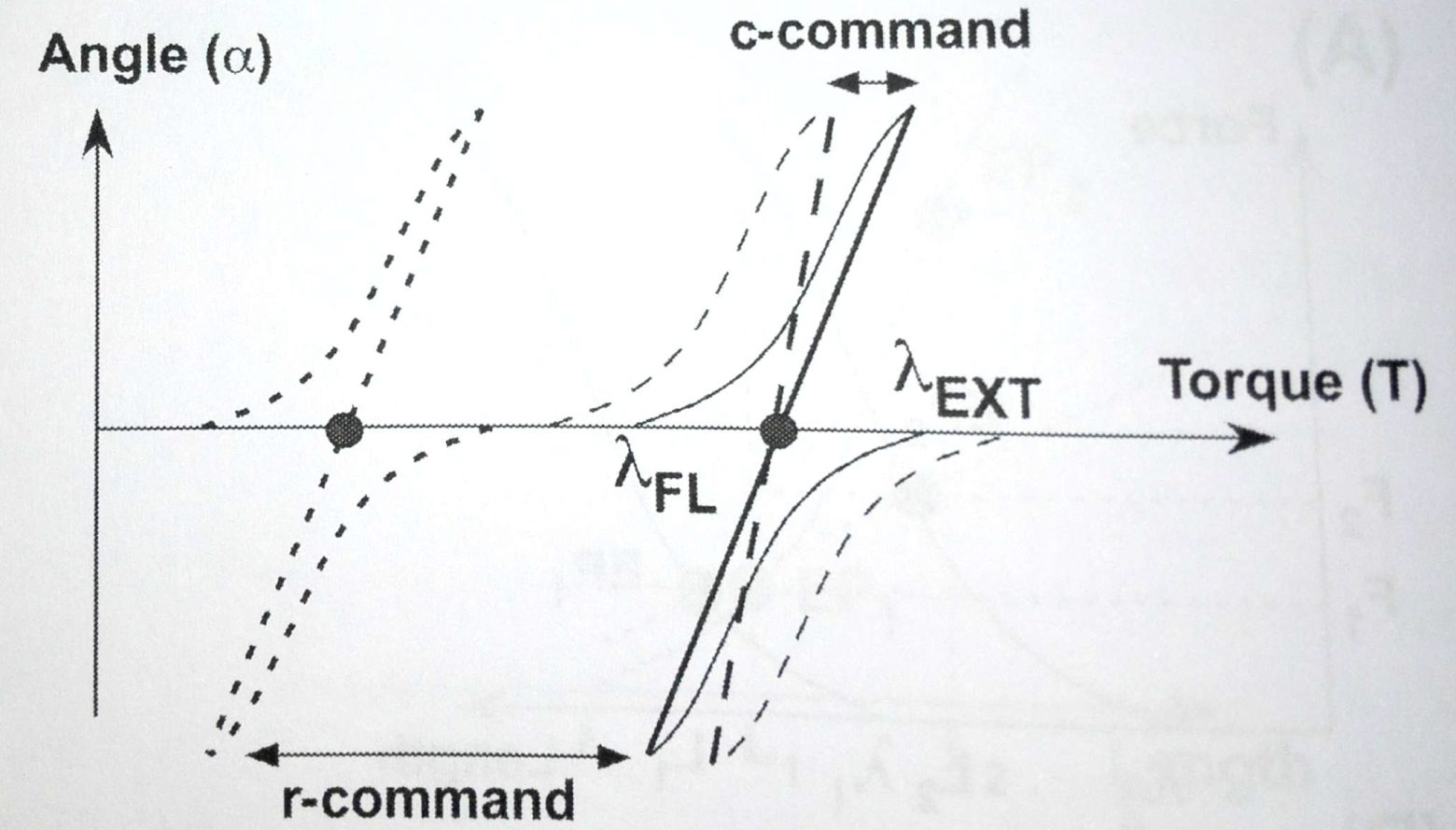 Két eredménye lehet az ízületekben a λ megváltozásának
Elmozdulás (új EP) (reciprok aktiváció)
Kokontrakció (új EP) (koaktiváció)
Tehát két kombináció lehet az eredménye az agonista-antagonista párokban
Az F(L) vagy T(α) görbék azonos irányba mozdulnak el
Az F(L) vagy T(α) görbék azonos irányba mozdulnak el
Ízületi szabályozás
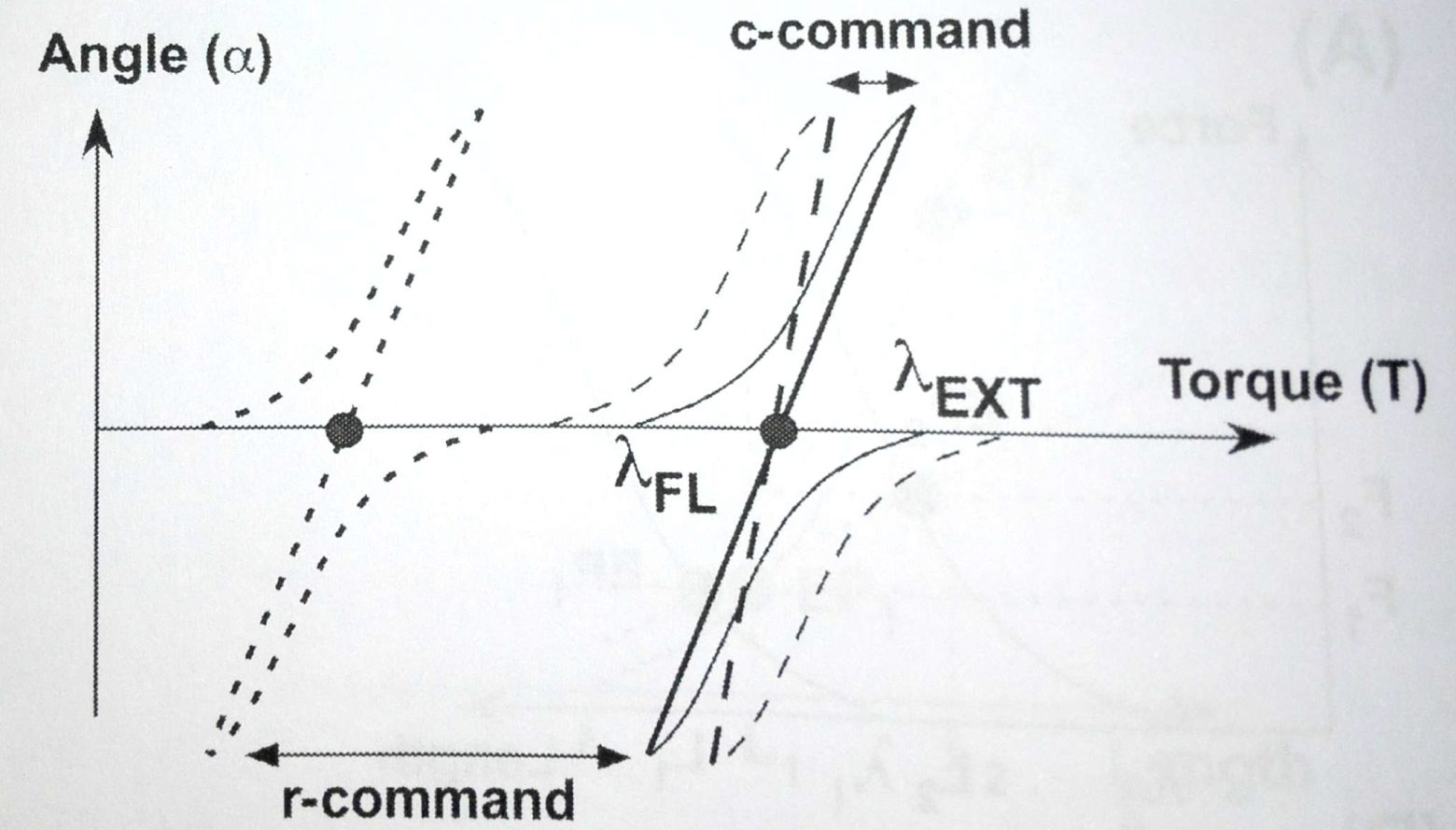 r-command:  [r]=(λ1+λ2)/2
meghatározza a középpontját annak az ízületi tartománynak, ahol mindkét izom aktiválódik
c-command: [c]=(λ1-λ2)/2
 az ízületi tartomány nagyságát határozza meg, ahol mindkét izom aktiválódik
Egy ízületben több izomtöbb λredundancia
Referens konfiguráció a membrán-depolarizáció által meghatározva
Koaktivációs utasítás
Szabályozás referens konfigurációk által
Szabályozás referens konfigurációk által
Több-ízület esetén az EP elmélet működését Referens konfigurációkkal írjuk le
Az az állapota a testnek, ahol az összes izom EP-ban van (L=λ)
Való életben nem valósul meg
Külső erők
Anatómiai határok
Referens konfiguráció a membrán-depolarizáció által meghatározva
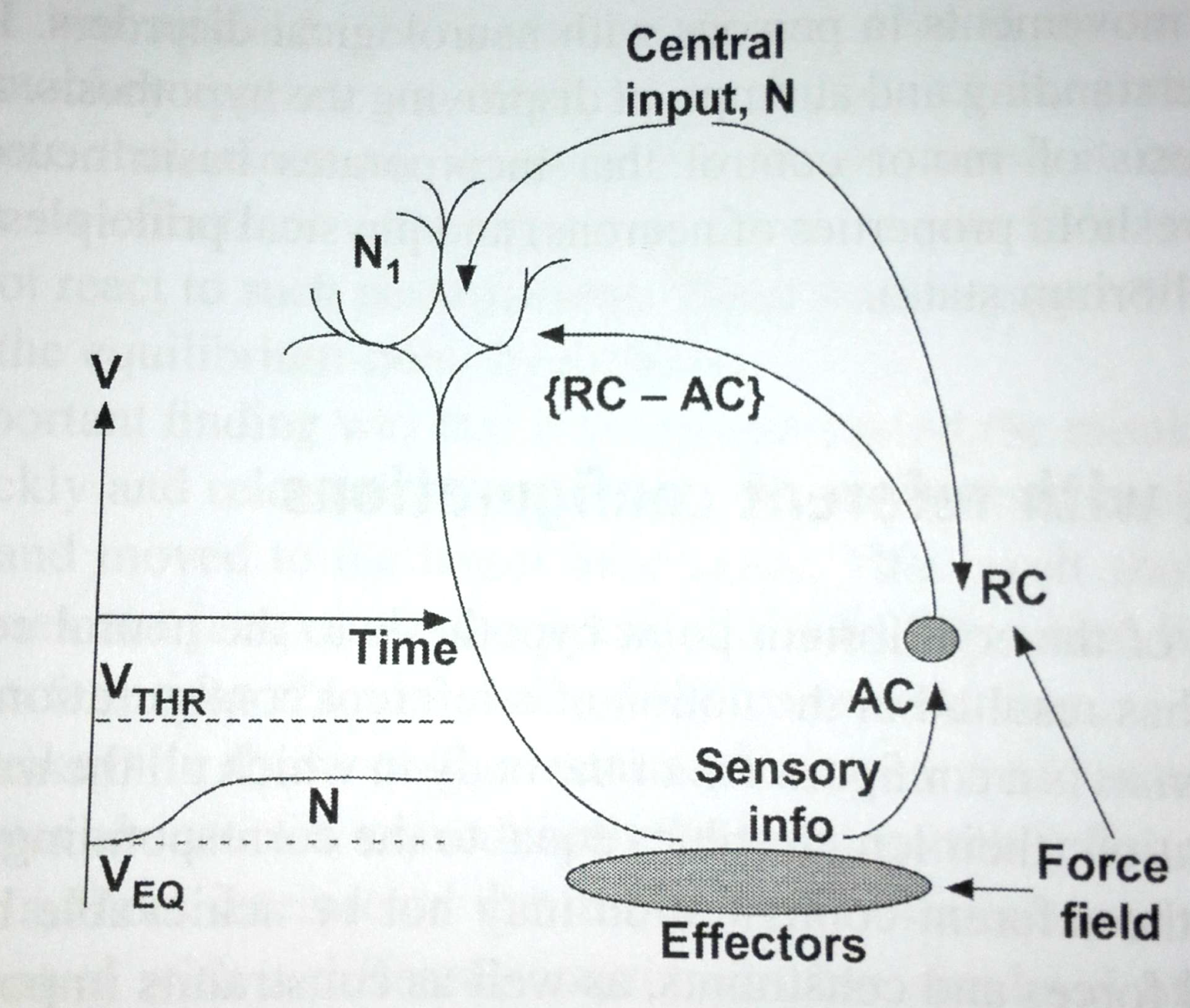 Központból érkező jel MN-hozküszöb alatti depolarizáció
Viszonyítási érték valamely paraméterben (L;F;v)
Központból érkező jel a receptorokhoz a perifériánaktuális és viszonyítási érték különbsége alapján jelet küldenek MN-hoz
Ha nem 0küszöb alatti depolarizációt (Kp-i jel) kiegészítikakciós potenciál a viszonyítási érték irányába változtatja meg az izom aktivitását